АВТОРСКОЕ ПОСОБИЕЛЭПБУК «ПОЗНАВАЙ-КА»
Авторы:
Малышевкая И. А.
Купреева М.Е.
Лэпбук «Юный математик»ЦЕЛЬ:направлен на формирование у детей первичных представлений о свойствах и отношениях объектов окружающего мира (форме, цвете, количестве, числе, части и целом, пространстве и времени и др.) Его задача - развивать познавательный интерес, творчество, инициативу, коммуникативные навыки ребенка. Лэпбук включает в себя серию дидактических игр и заданий для детей, «спрятанных» в карманчиках, окошечках, конвертах, складных листах. Так и хочется скорее заглянуть во внутрь, чтобы узнать, что же там ждёт нас?..
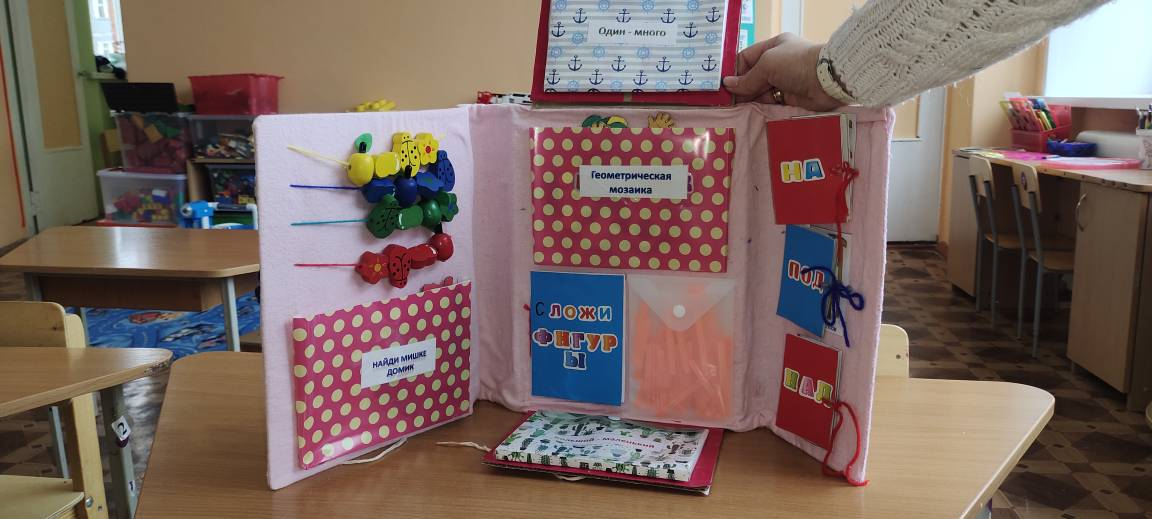 I. Игра «Разноцветные счеты»
Счеты детские деревянные – это превосходное пособие для начала обучения малыша основам математики
Цель: 
Развивать мелкую моторику.
  Знакомить ребенка с цифрами.
формировать умение различать предметы по форме и называть их: квадрат, круг
Учить различать и называть цвет предметов; 
развивать фантазию; совершенствовать творческие способности; поднять настроение, воспитывать интерес и желание заниматься.
Вариант игры:
Перебираем счеты пальчиками. Счеты - безопасный тренажер мелкой моторики. Покажите юному исследователю, что колечки можно перемещать из одной стороны в другую, а еще их можно крутить.
Считаем предметы(например, посчитать сколько бусинок  или  божьих коровок)
Осваиваем порядковый счет (первый, второй, третий...). Здесь можно вспомнить и сказки "Репка", "Теремок", "Рукавичка". 
Осваиваем понятия "вправо" и "влево" (перемести 3 колечка справа налево) 
 Учимся сравнивать (с какой стороны колечек больше)
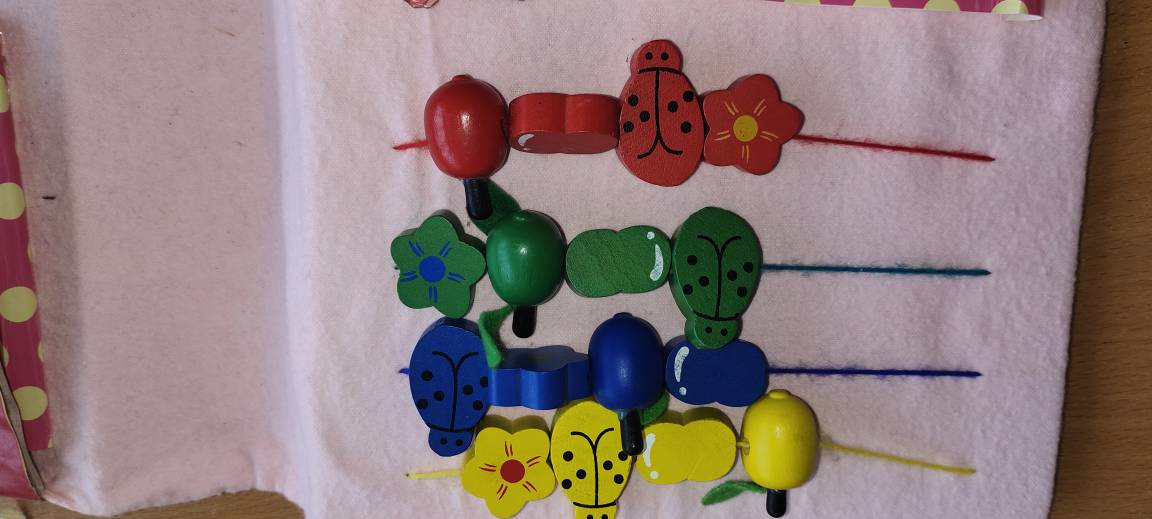 II. Дидактическая игра «Геометрическая мозаика»                                                  Очень занимательная игра.                                                                                                                      Цель: различать основные геометрические фигуры (круг, квадрат, треугольник)  и  их величину;   воспитытать  усидчивость, сообразительность         Задачи:                                                                                                                        закрепить знания о геометрических фигурах (треугольнике, круге, квадрате, об основных цветах;                                                                                                           формировать умение создавать образ предмета из геометрических форм;          развивать память, мыслительные операции.                                                                 Правило игры: ребенок должен брать только те геометрические фигуры, из которых составлены предметы на его карточке.                                                                                                            Варианты игры:                                                                
1. Воспитатель предлагает ребенку рассмотреть карточку и сказать, из каких геометрических фигур составлено изображение. Сколько геометрических фигур разной формы и какого они цвета.                             
2. Воспитатель предлагает рассмотреть картинку и выложить такую же из геометрических фигур сначала методом наложения на карточке, а затем на столе.
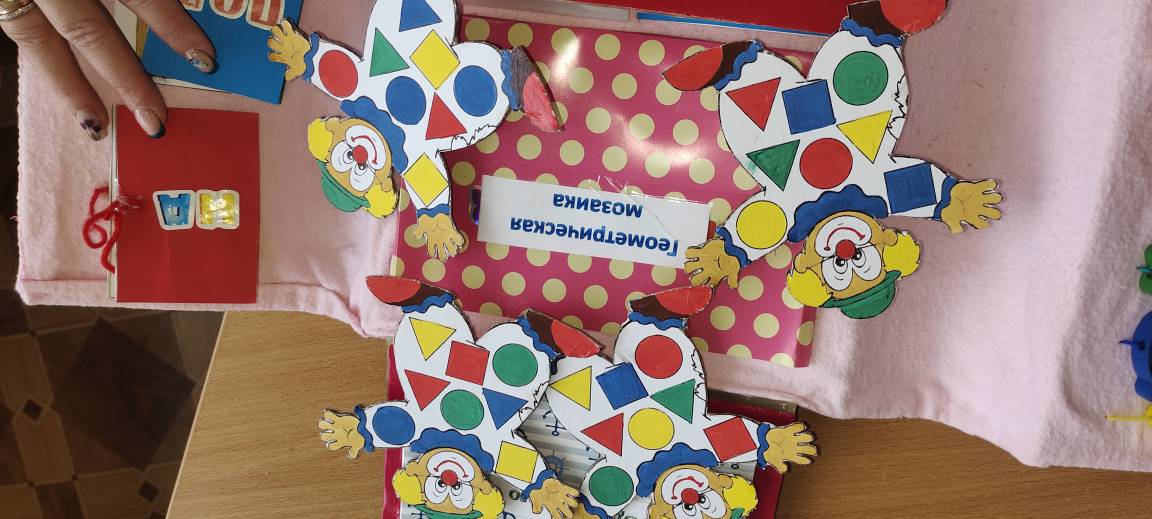 III.Игра « Где персонаж»                              
   ЦЕЛЬ:научить детей группы ориентироваться в пространстве                     Задачи :Закреплять умение ориентироваться в пространстве с помощью условных персонажей на картинке, определять нахождение объектов, отражать в речи их пространственное положение.
Ребенок рассказывает где и какой персонаж находится относительно стула
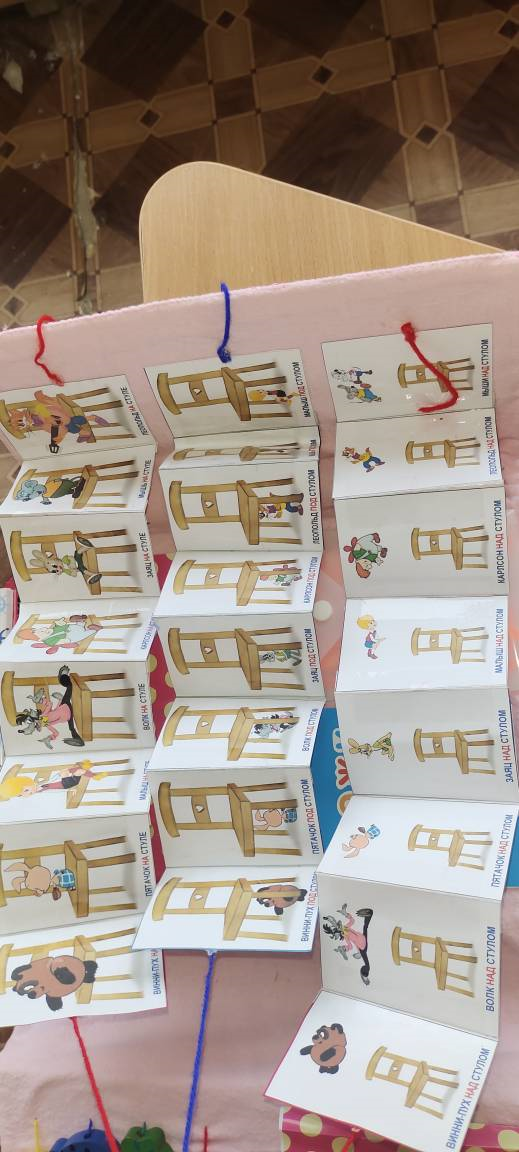 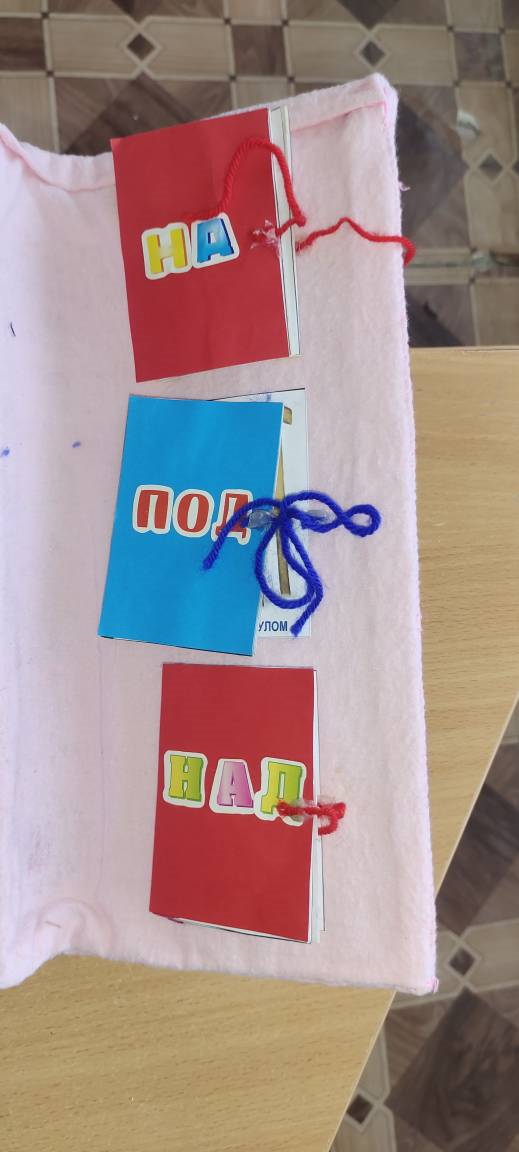 IV.Игра Один-много                                                                                   ЦЕЛЬ: закрепить название предметов, животных и птиц в единственном и множественном числе;                                                   Задачи:  закрепить понятия "один-много. "                                             Развивать внимание, память, мышление, наблюдательность.                Воспитывать познавательный интерес.
ХОД ИГРЫ:                                                                                                    перед детьми разложены карты с изображением предметов, животных и птиц.
Малыши должны найти и подобрать картинки с изображением предметов, животных в единственном и множественном числе и разложить их.
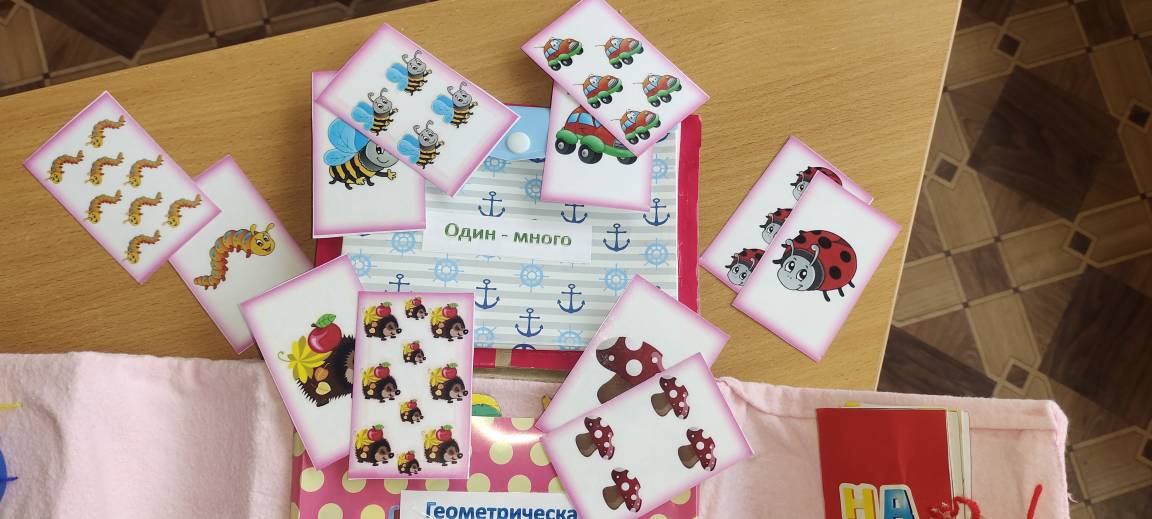 V.Игра «Найди домик мишке»
Цель: Развитие умение различать и называть основные цвета (красный, жёлтый, зелёный, синий).
Задачи:                                                                                                                                                                      *Учить различать и сравнивать, делать сравнения и обобщения;                                                            *Развивать наблюдательность, внимание, память, мышление.                                                                *Обогащение словарного запаса, активировать речевую активность;
Педагог предлагает ребенку назвать цвета домиков. Затем предлагает помочь мишкам  найти свой домик. Для усложнения педагог предлагает ребенку добавить дорожку, по которой мишка дойдёт к своему домику. При этом проговаривая все свои действия. Например: К зеленому домику пойдёт мишка зеленого цвета, дорожка к домику будет узкая и тоже зеленого цвета. Объясни, какой мишка лишний, почему?
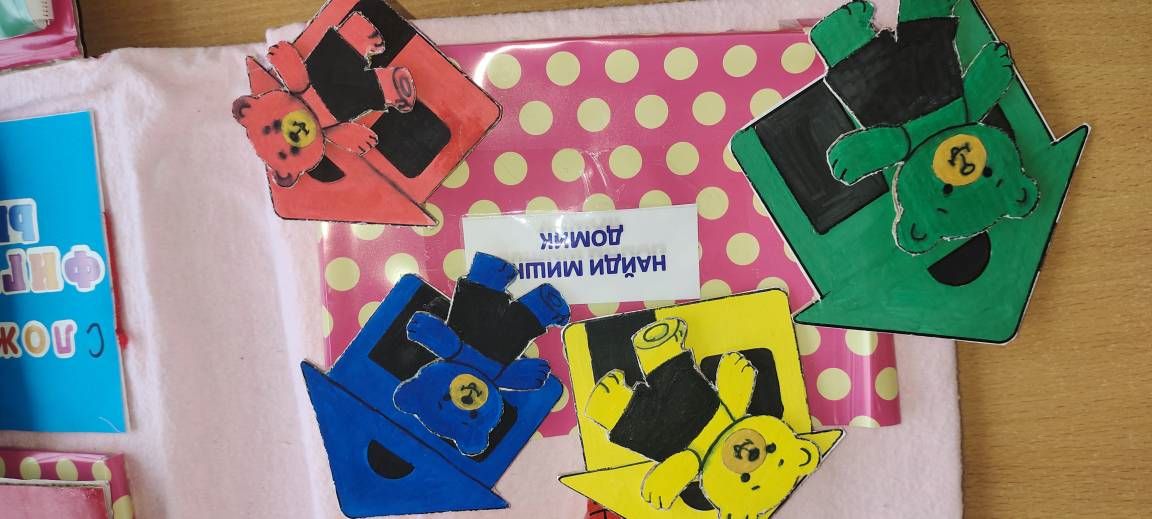 VI.Дидактическая игра «Сложи фигуру из палочек»
Цель: развитие у детей мелкой моторики пальцев. 
  Задачи:                                                                                                                                                         развивать сенсорные способности;                                                                                                                развивать конструктивные навыки, координацию движений;                                                                      развивать творческое воображение, фантазию;                                                                                            формировать навыки сотрудничества, взаимопомощи, доброжелательности;                                           воспитывать усидчивость, самостоятельность в работе, умение называть то, что нарисовано на картинке.        В игре могут участвовать 5 и более детей. Играющие должны по картинке сложить фигурки из счётных палочек и назвать этот предмет.
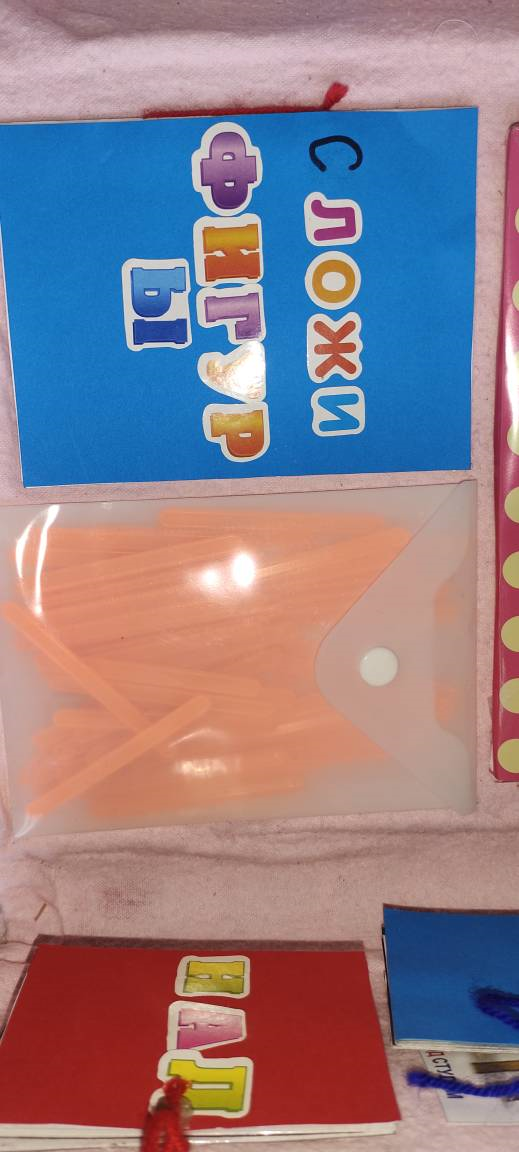 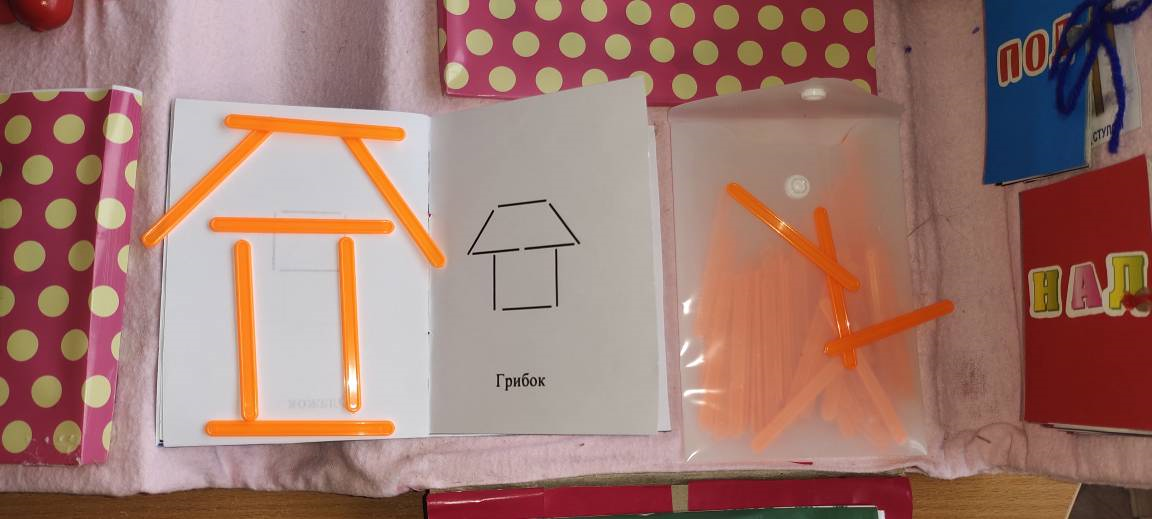 VII.Дидактическая игра "Большой - маленький"                                                       Задачи:                                                                                                 обогащать словарный запас и навыки выразительной речи;             упражнять в умении сравнивать два предмета по величине;                     обозначать результаты сравнения словами большой, маленький.             Ход игры: предложить ребёнку найти такую же картинку, только большую.
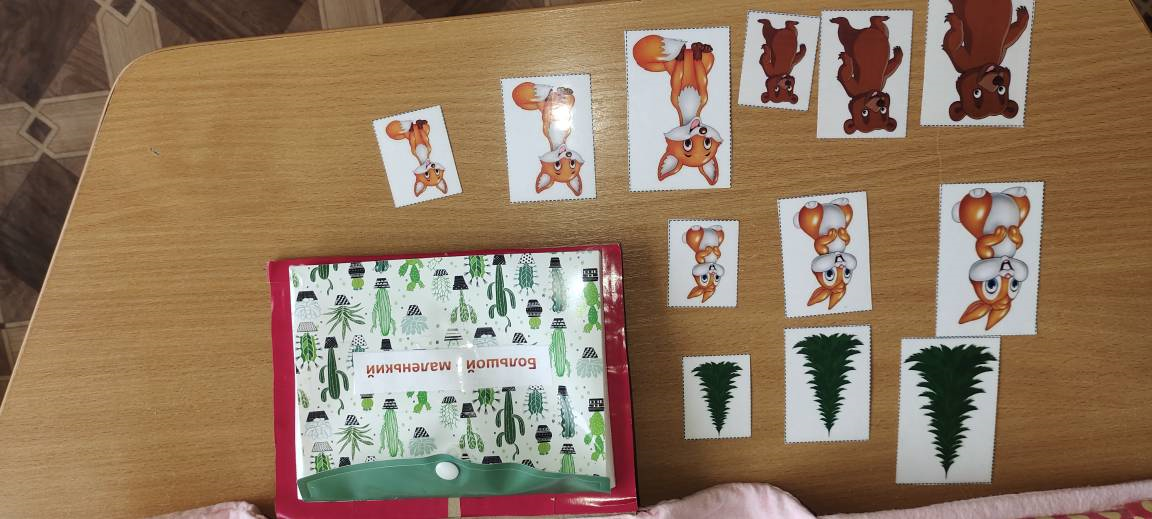